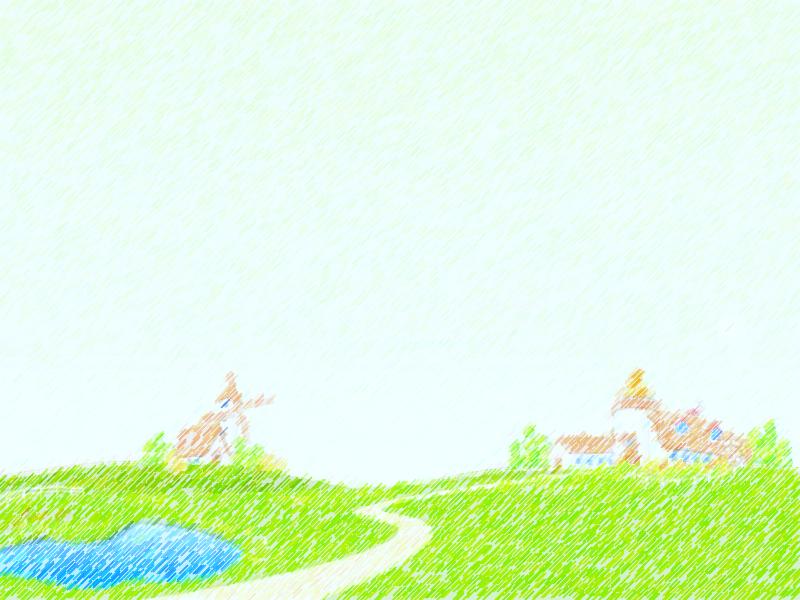 Thứ 6, ngày 17 tháng 4 năm 2020
Kể chuyện
Con vịt xấu xí
An-đéc-xen
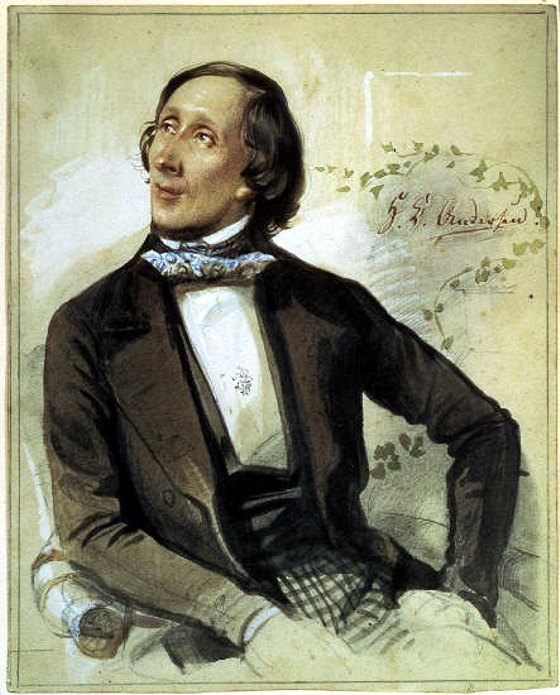 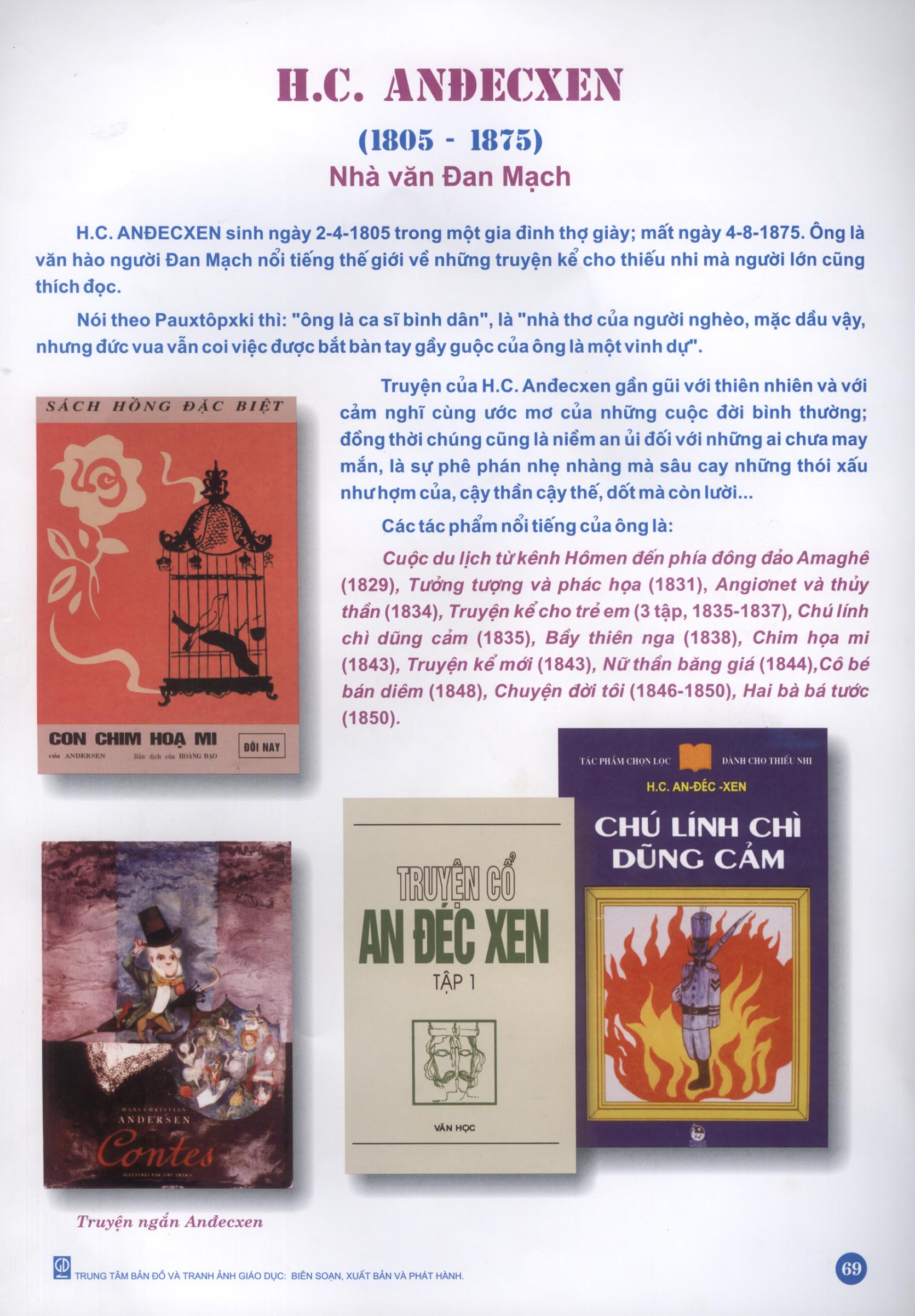 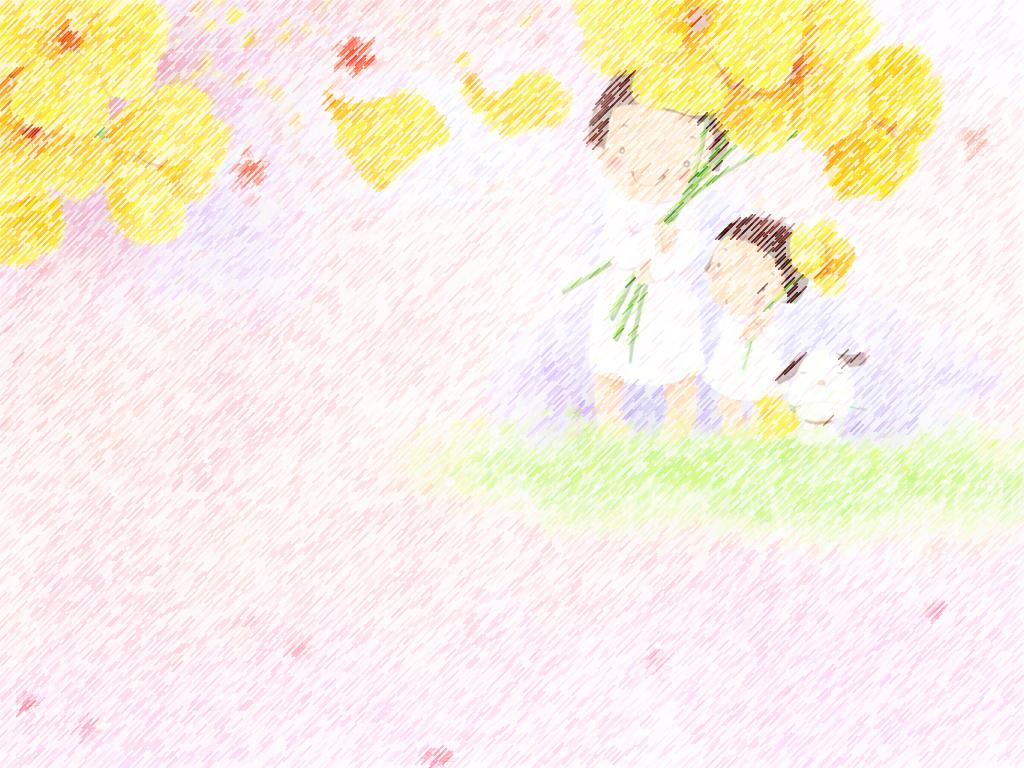 Thảo luận nhóm đôi (2 phút)
Hãy xem xét tranh và dự đoán xem nhân vật “con vịt xấu xí” là ai?
Sắp xếp lại tranh theo diễn tiến câu chuyện ?
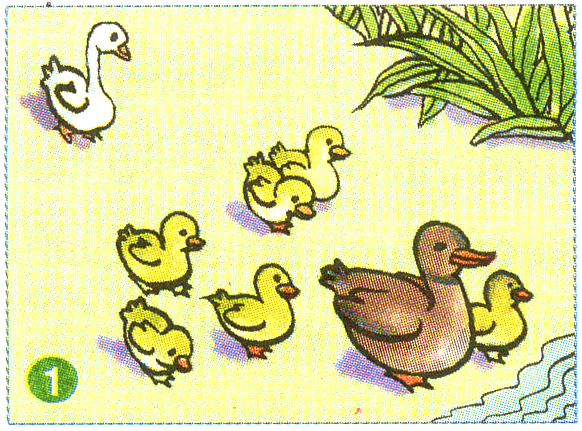 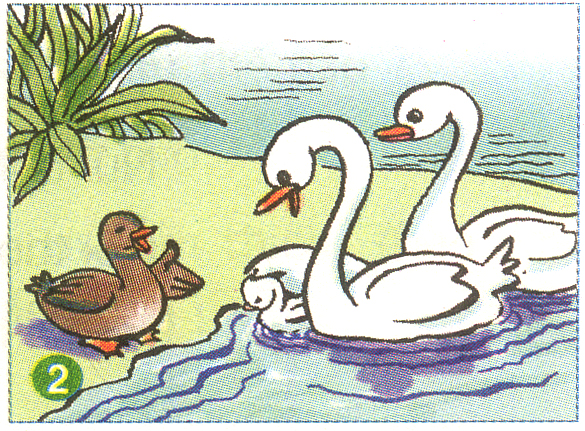 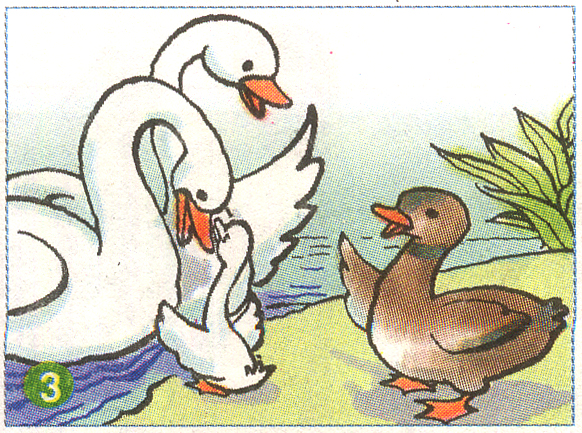 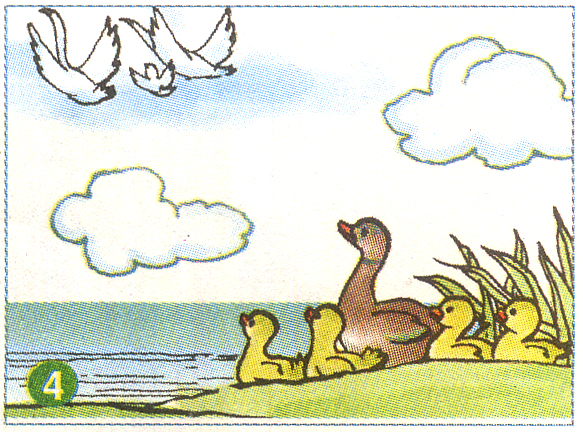 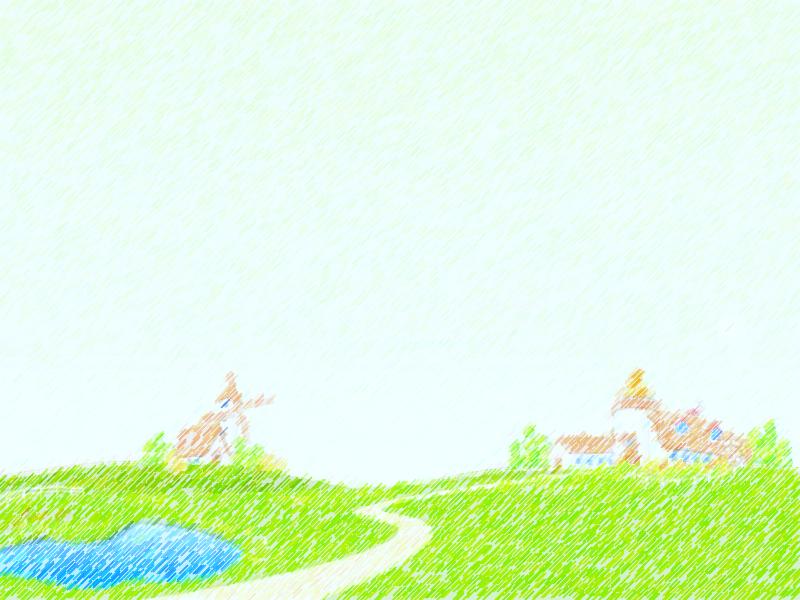 Yêu cầu
- Nghe kể lần 1 và sắp xếp lại thứ tự các tranh cho đúng vớŁ cō truyện “Con vịt xấu xí”.
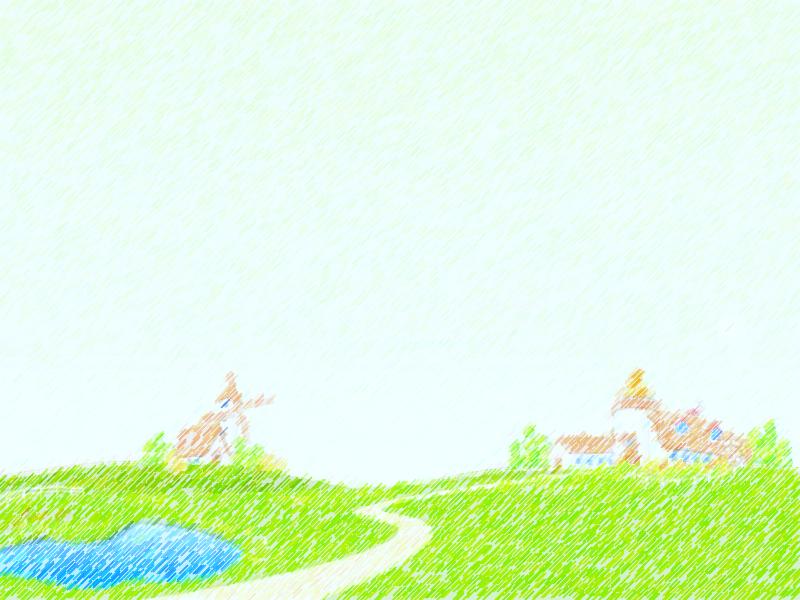 Bài 22
Con vịt xấu xí
An-đéc-xen
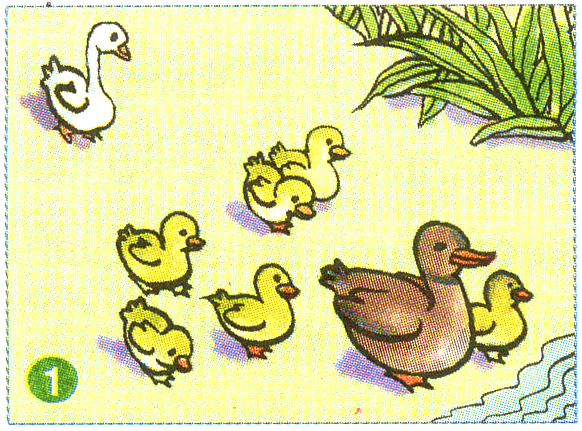 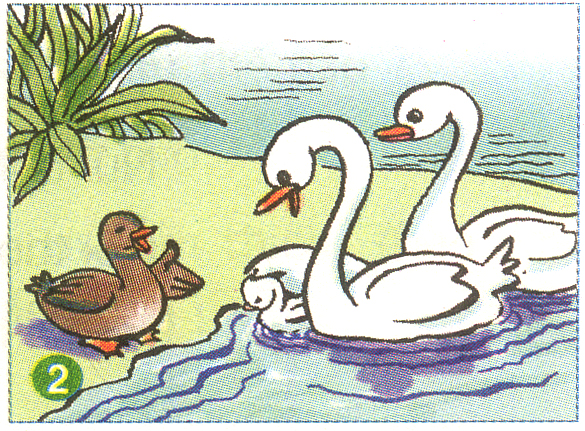 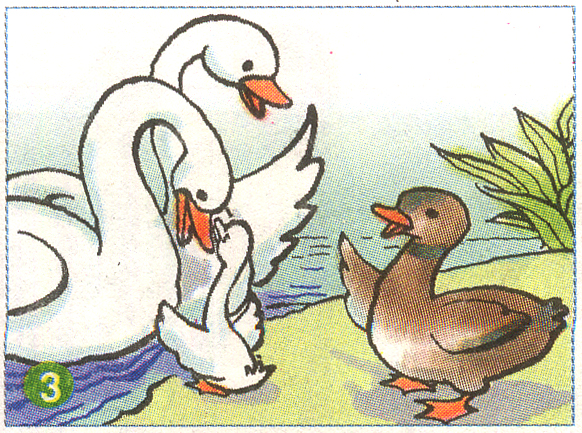 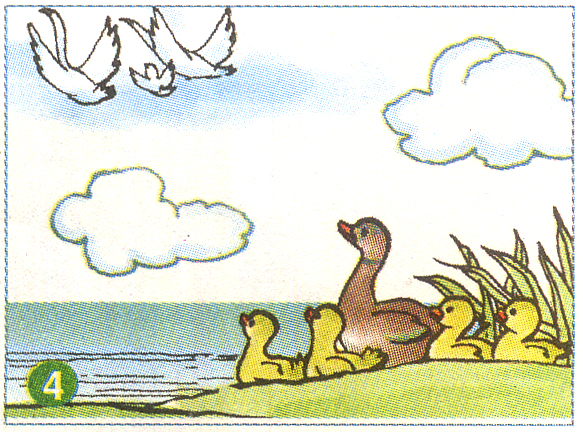 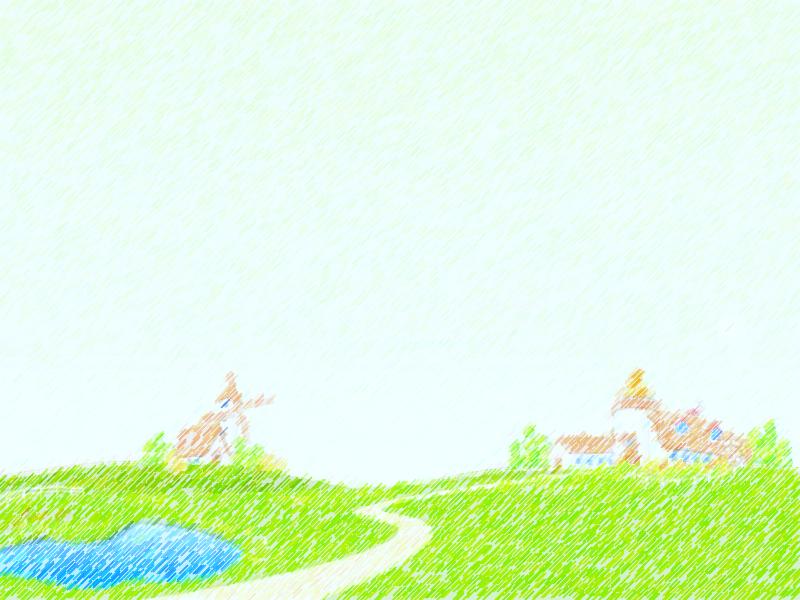 Tìm nội dung truyện
Nghe kể lần 2 và điền nội dung tóm tắt của mỗi đoạn bên dưới tranh minh họa.
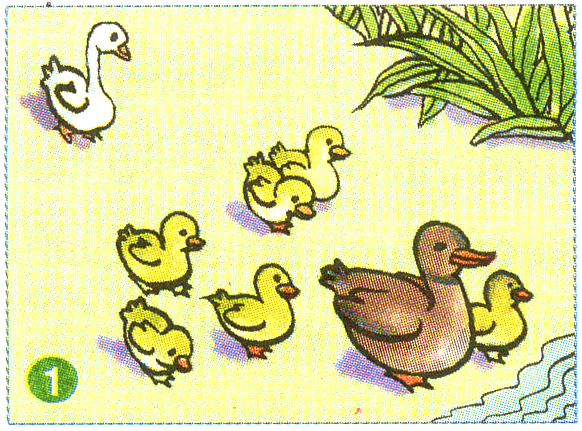 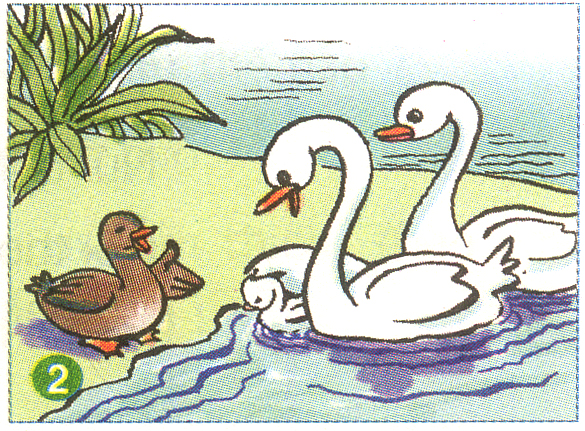 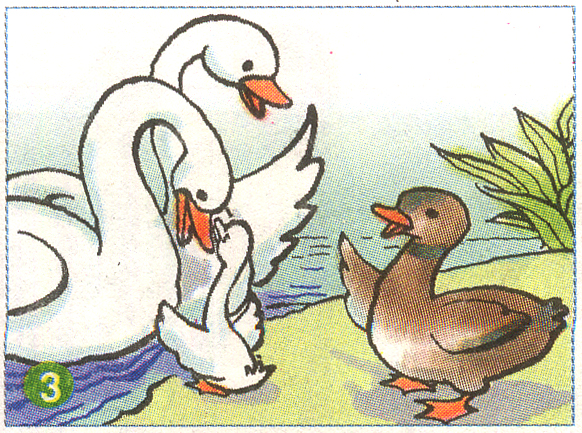 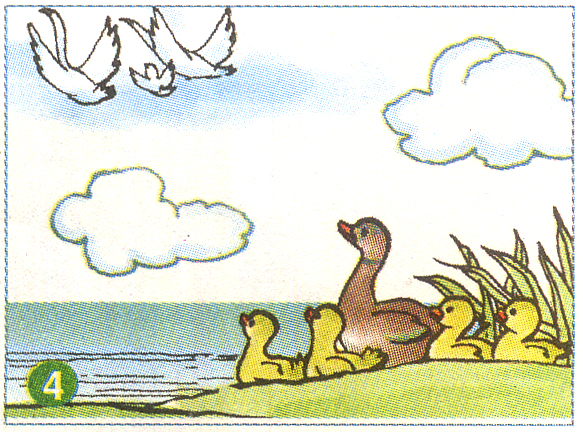 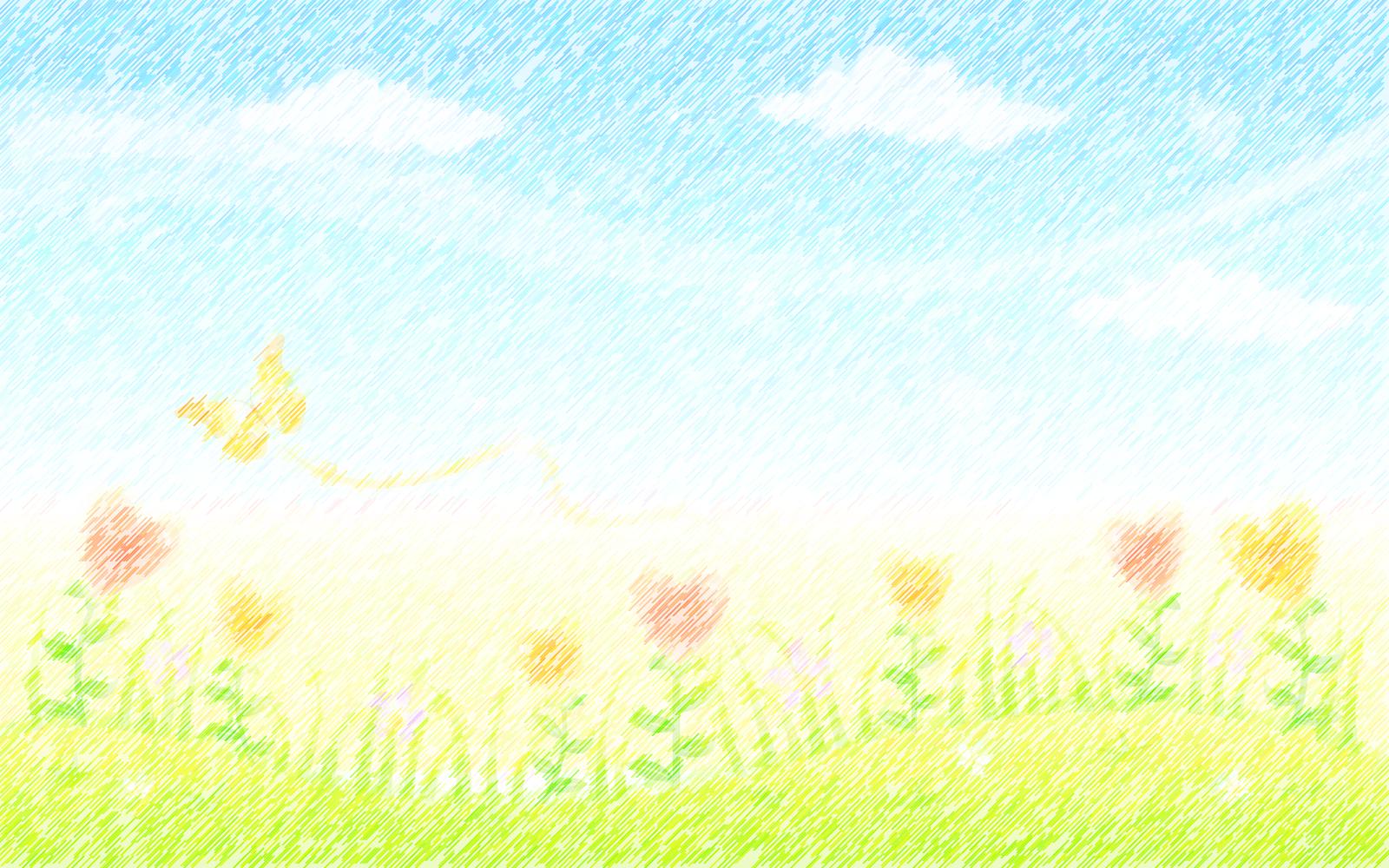 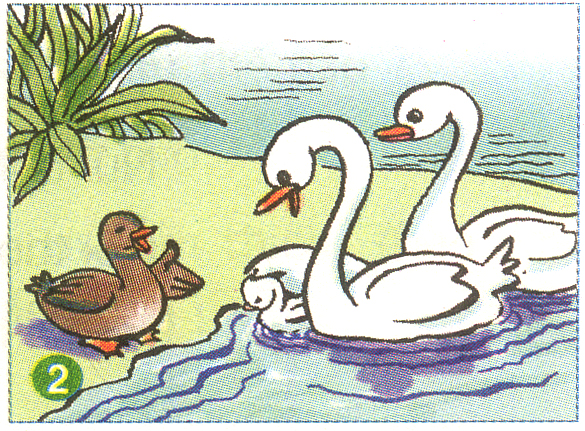 Hai vợ chồng thiên nga nhờ cô vịt chăm sóc thiên nga con.
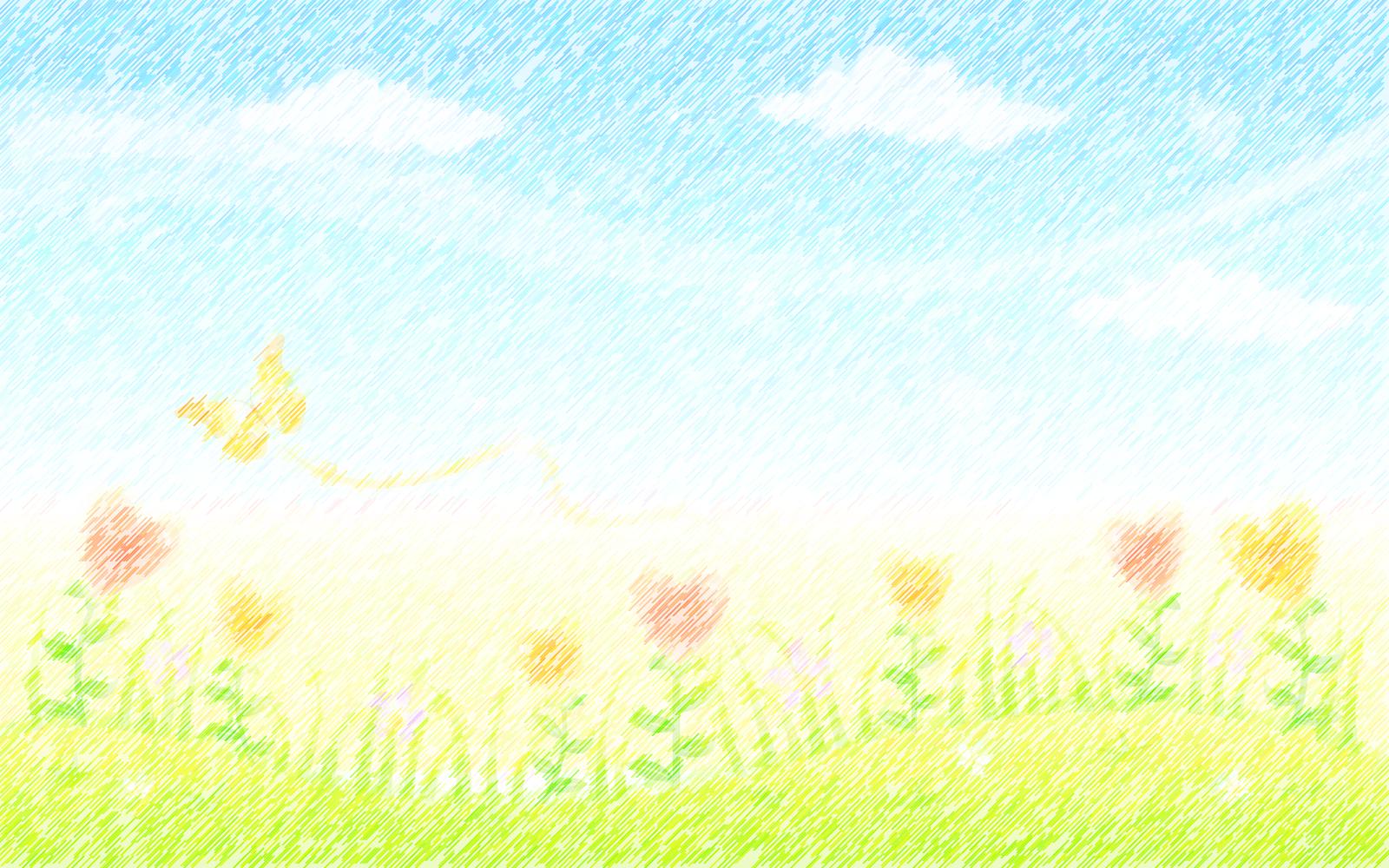 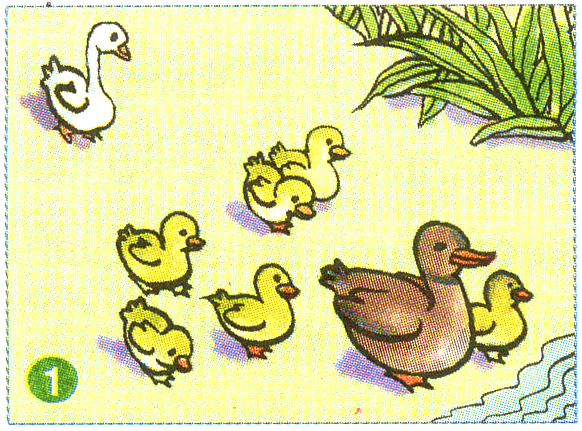 Vịt mẹ chăn dắt đàn con. Thiên nga bị vịt con chành chọe, hắt hủi.
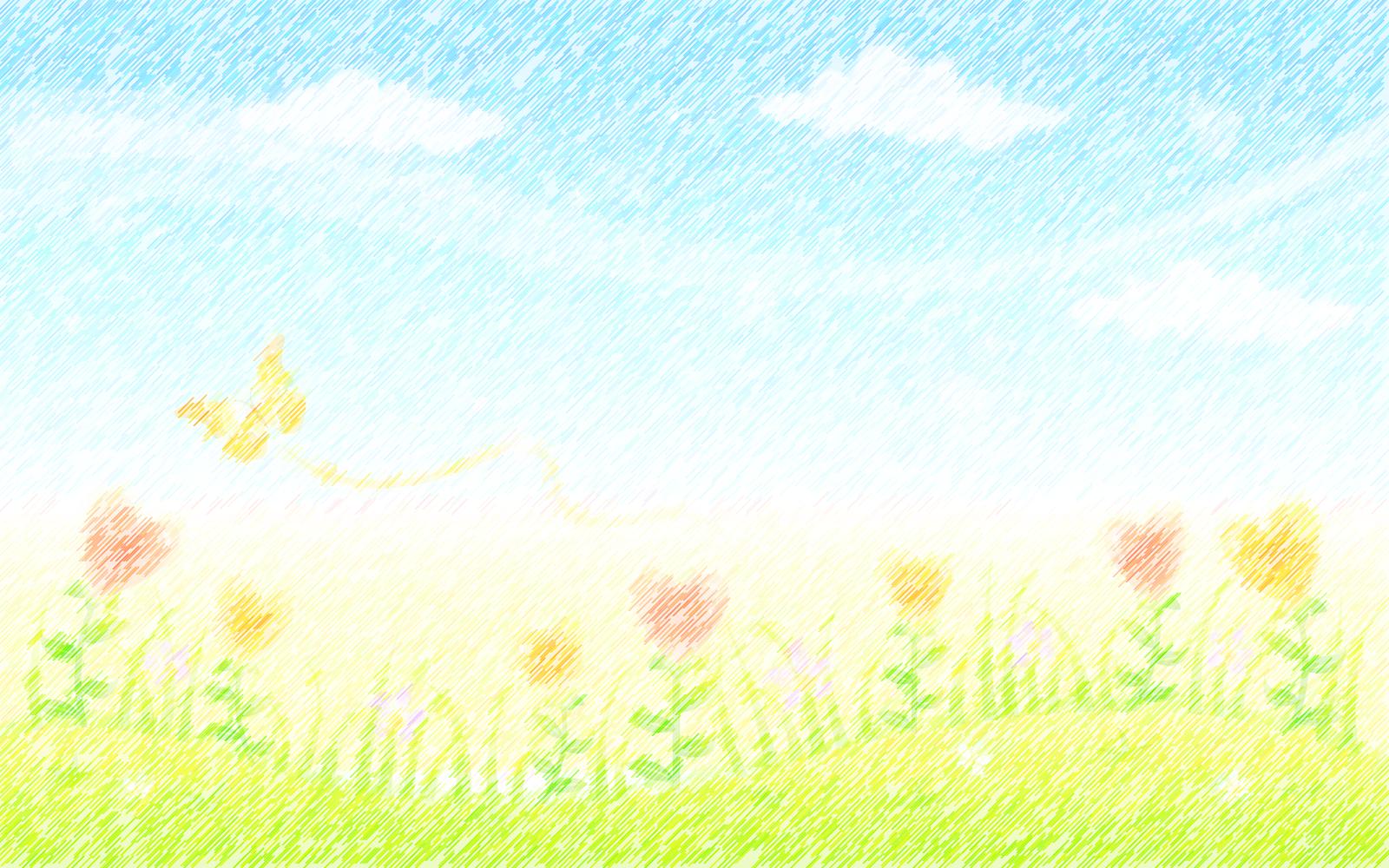 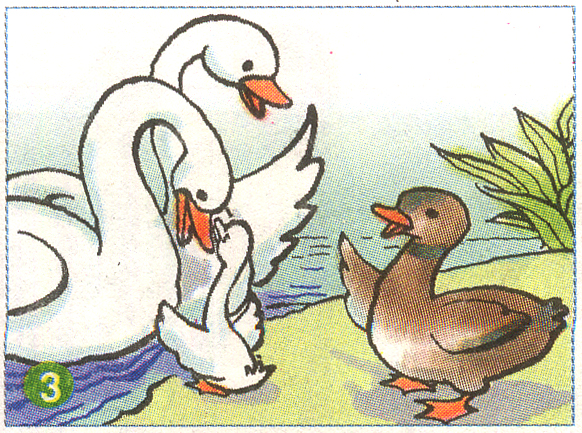 Vợ chồng thiên nga quay lại đón con và cám ơn vịt mẹ cùng đàn con.
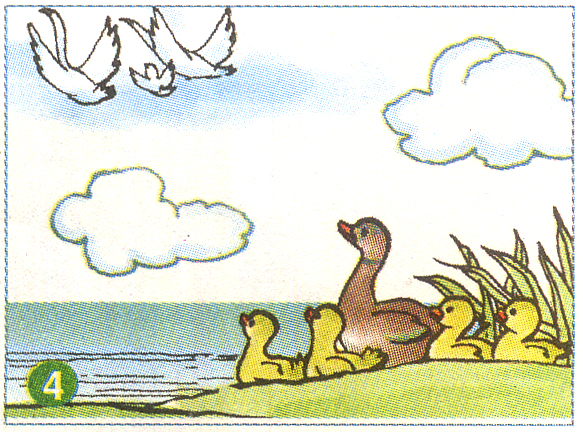 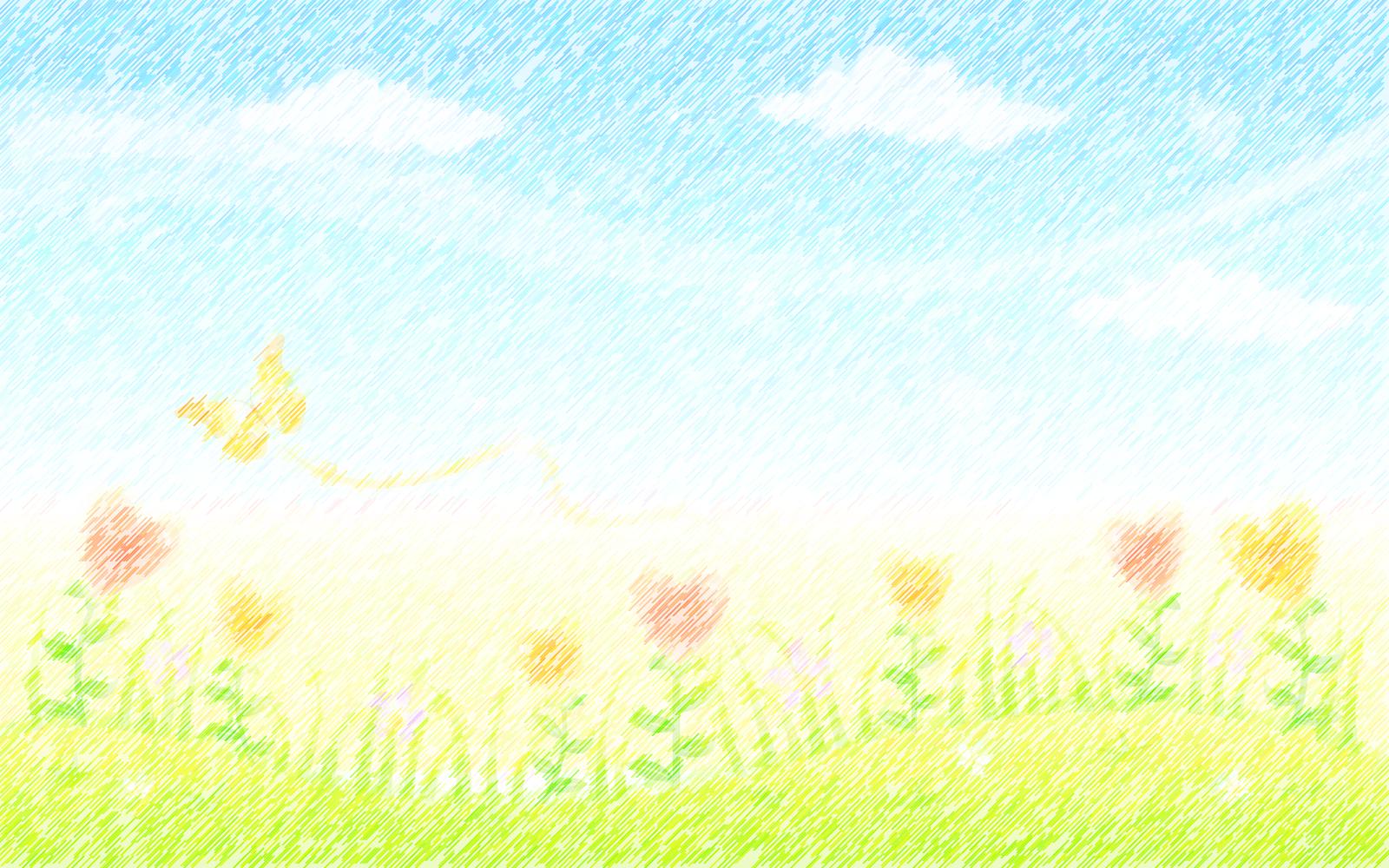 Thiên nga bay đi cùng bố me. Đàn vịt con ngước nhìn theo ân hận vì đã đối xử không tốt với thiên nga.
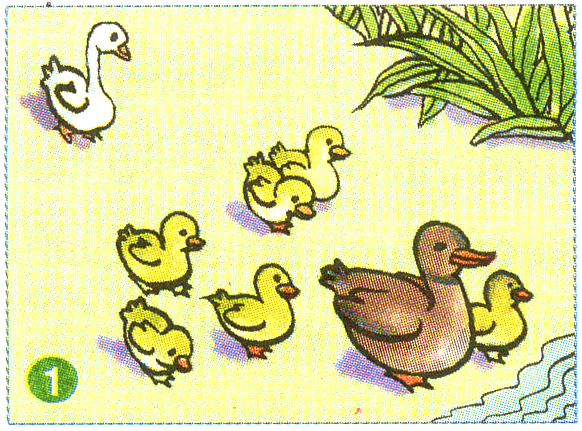 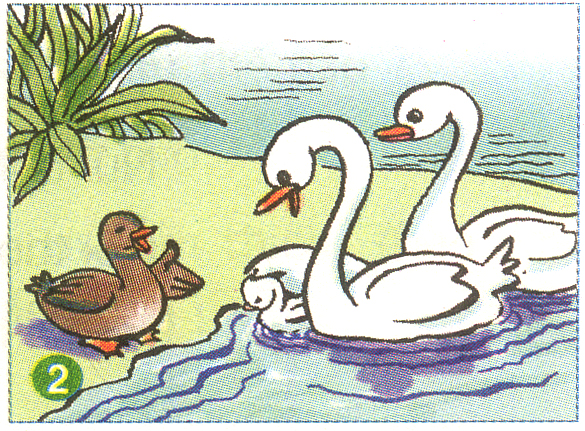 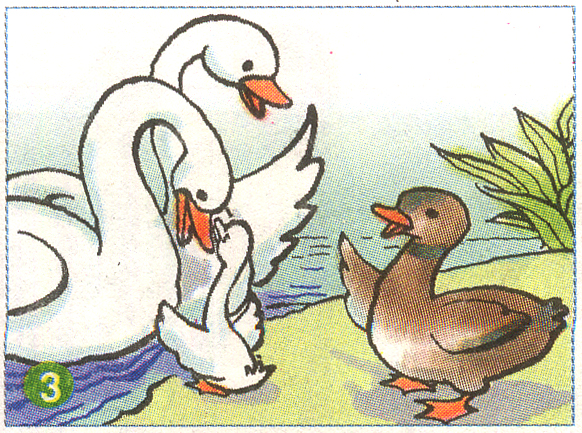 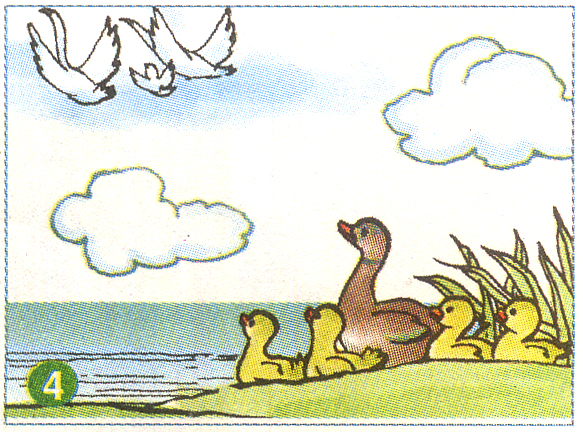 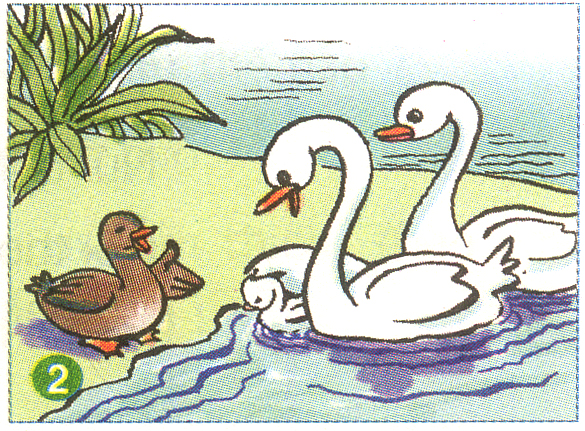 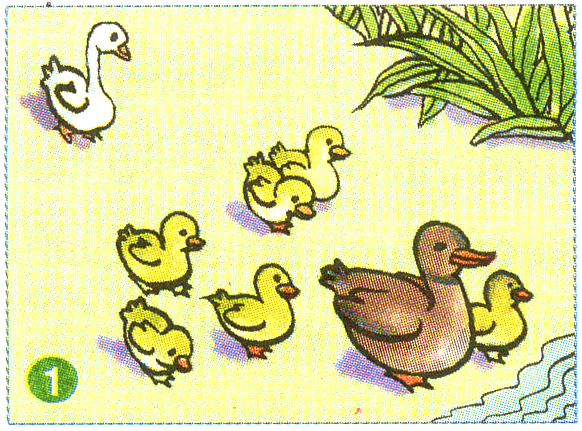 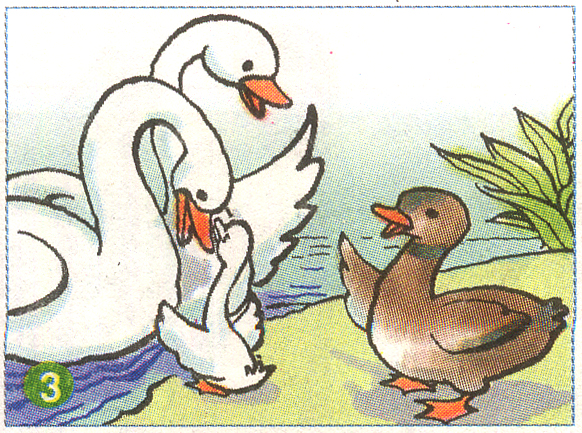 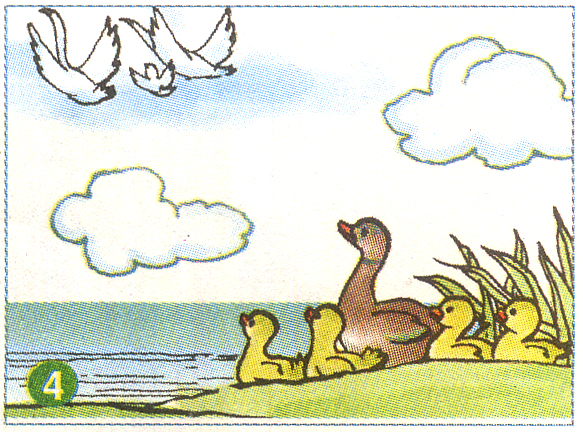 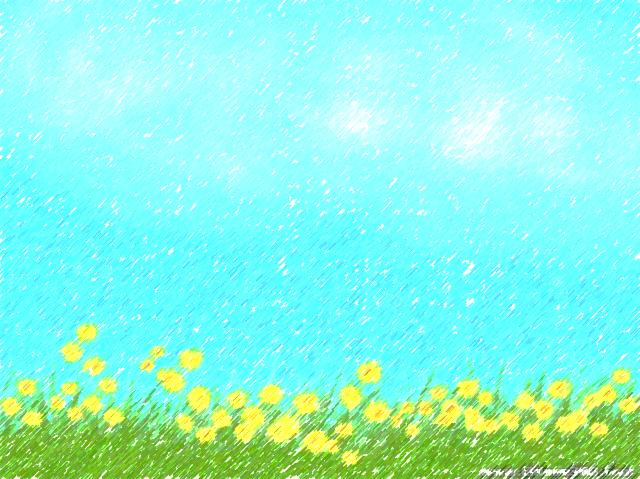 Ý nghĩa: Câu chuyện khuyên ta phải nhận ra được cái đẹp của người khác, biết yêu thương người khác, không được lấy mình làm mẫu khi đánh giá người khác.
Bài văn nói về   
    điều gì ?